Without Flange/Bellow
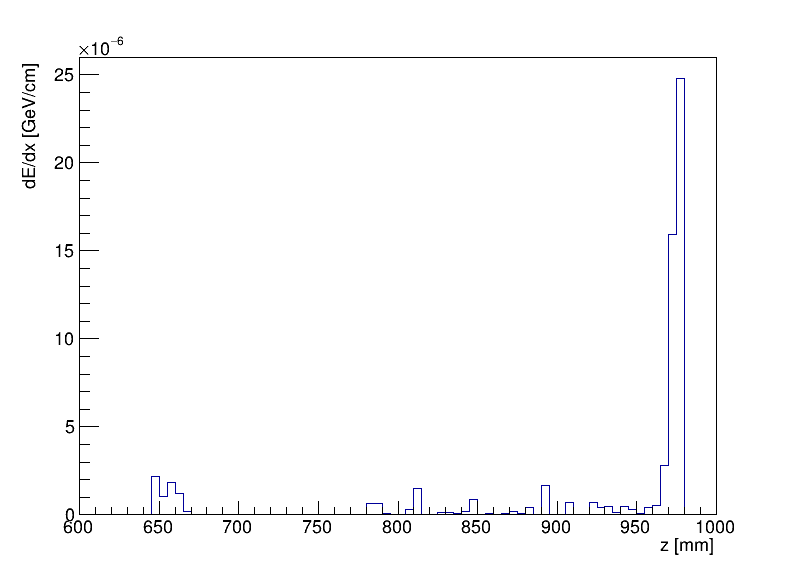 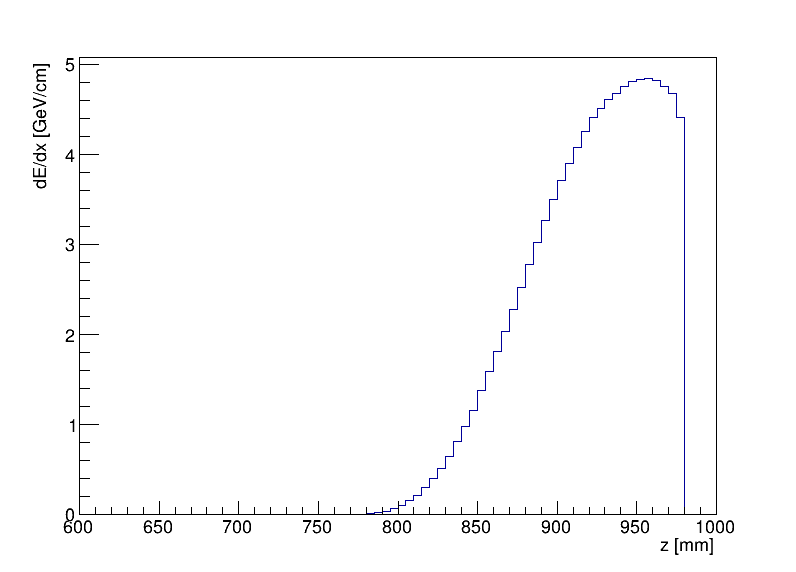 Theta
0.7 deg
12.2 mrad
Theta
0.9 deg
15.7 mrad
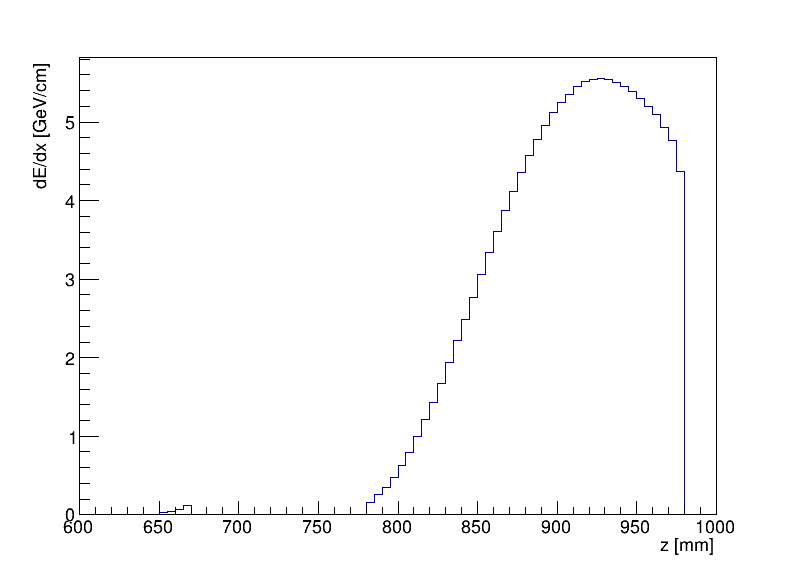 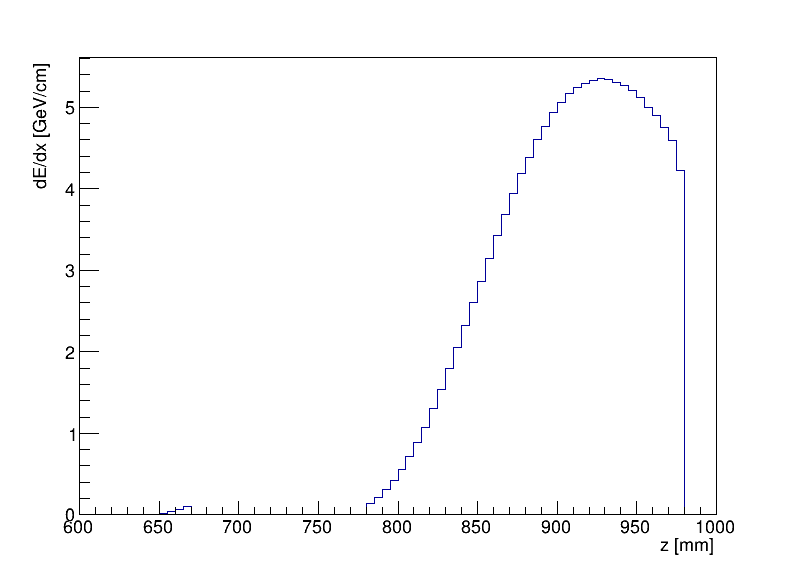 Theta
1.3 deg
22.6 mrad
Theta
0.7 deg
19.2 mrad
Without Flange/Bellow
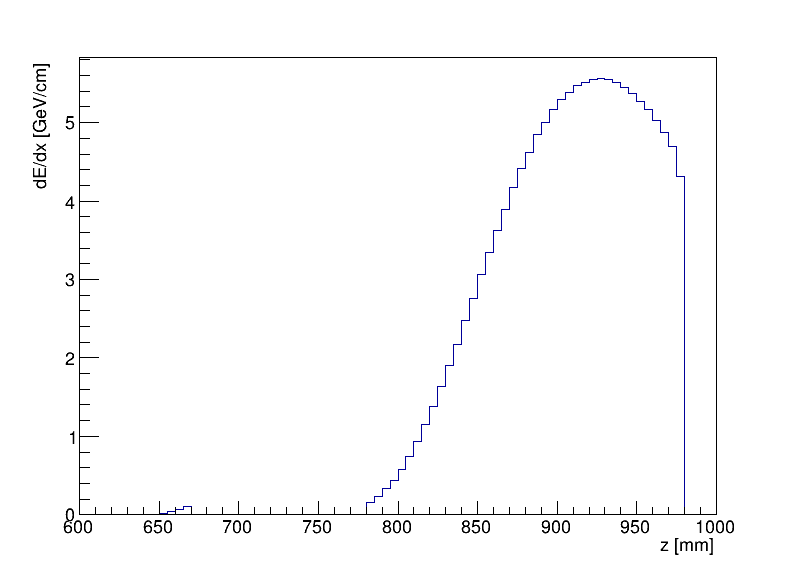 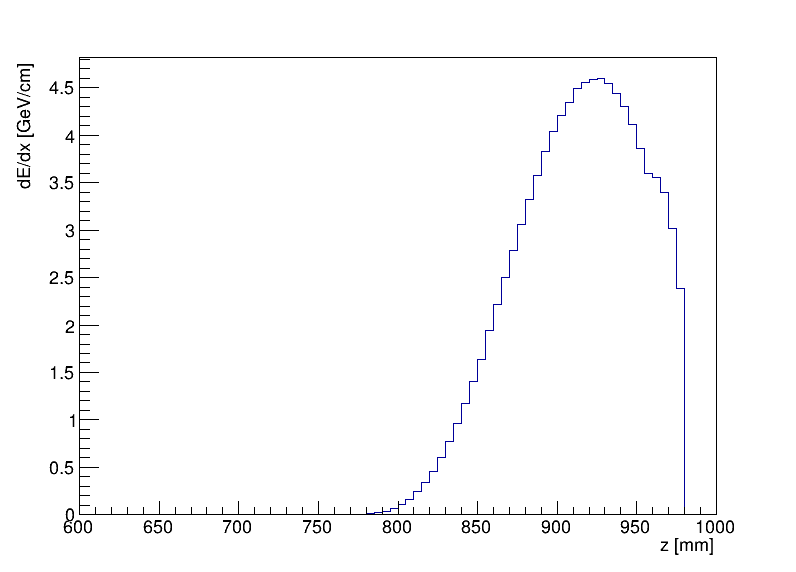 Theta
1.8 deg
31.4 mrad
Theta
1.9 deg
33.1 mrad
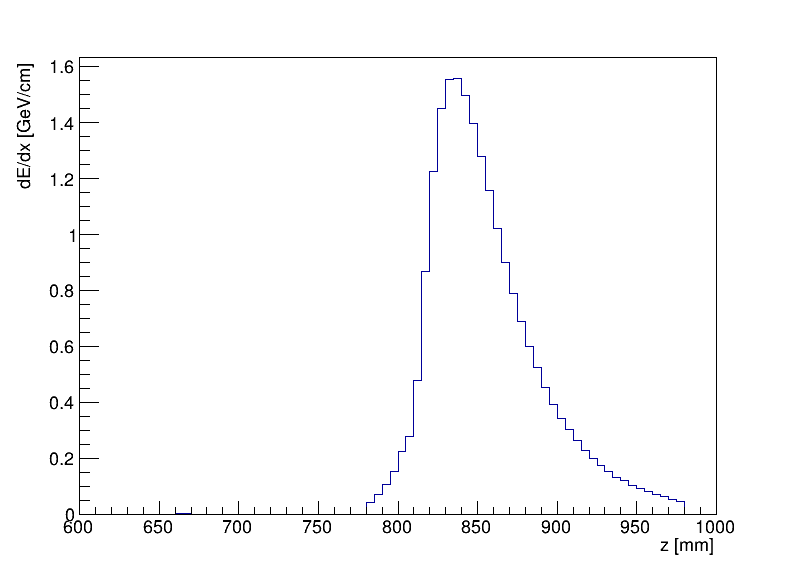 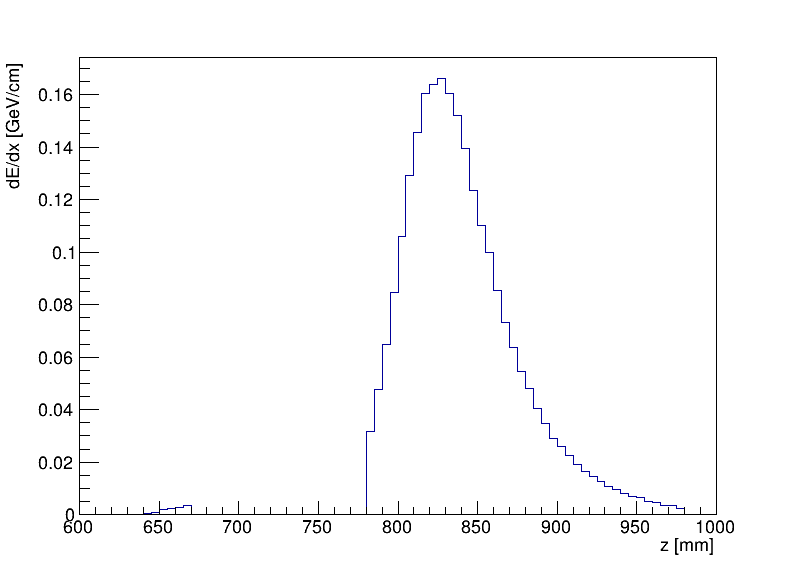 Theta
2.1 deg
36.6 mrad
Theta
2.0 deg
34.9 mrad
TwoGam  (BesTwoGam)
No tag
Single tag
T1MIN = 1.228 deg
T1MAX = 178.872 deg
Double tag
T1MIN = T2MIN = 1.228 deg
T1MAX = T2MAX = 178.872 deg
(y = 12 mm at z = 560 mm)
TwoGam  (BesTwoGam)
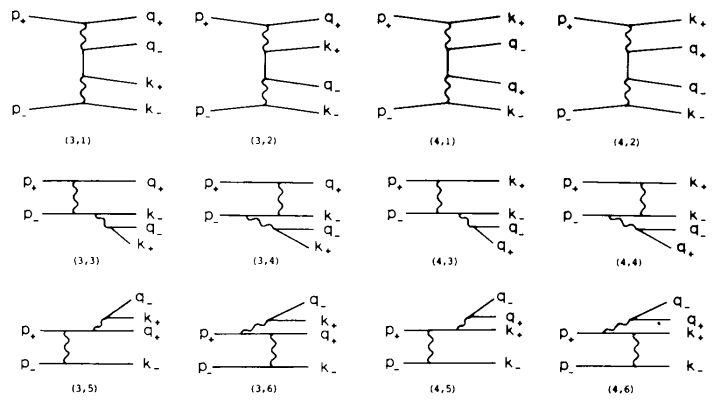 Events
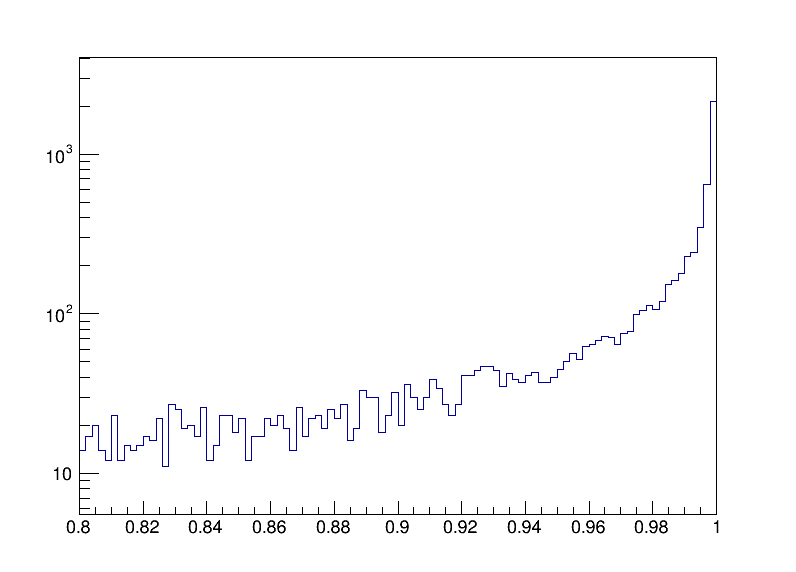 Events
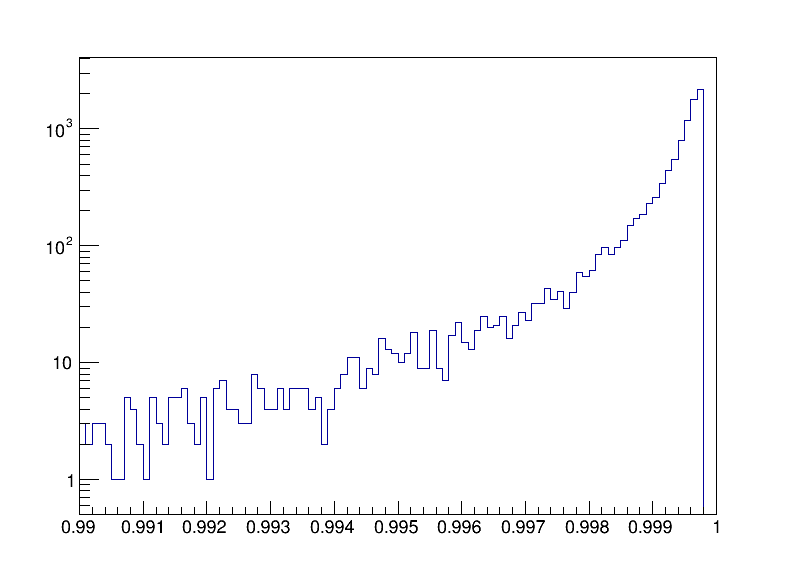 CosTheta
CosTheta
T1MIN = T2MIN = 1.228 deg
T1MAX = T2MAX = 178.872 deg
TwoGam  (BesTwoGam)
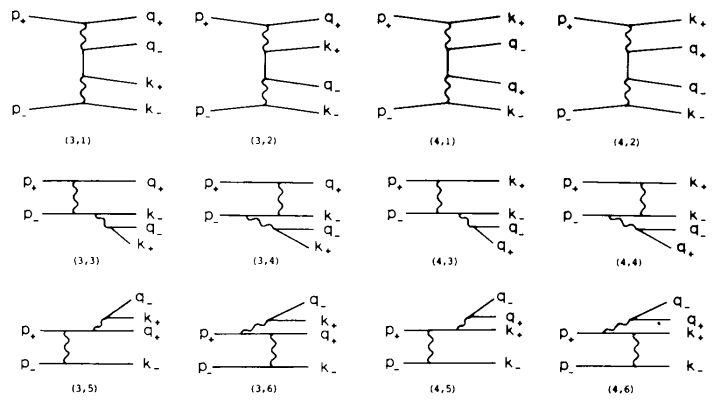 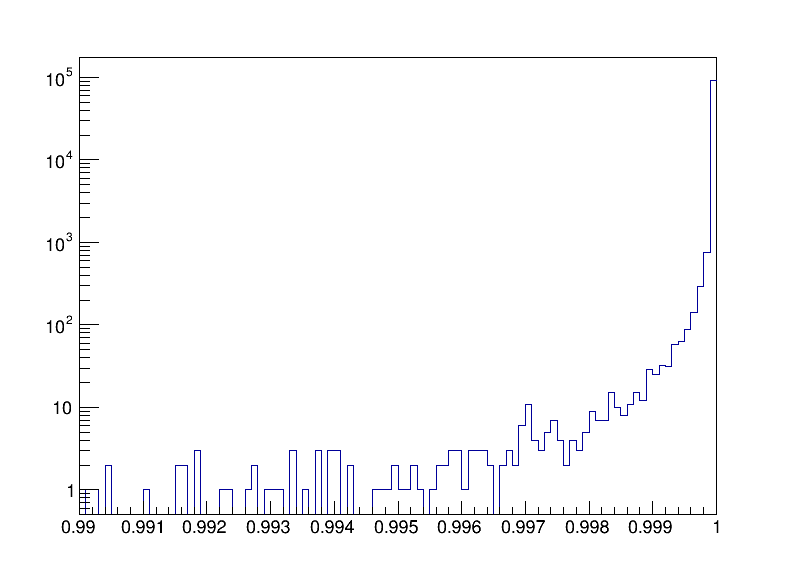 Events
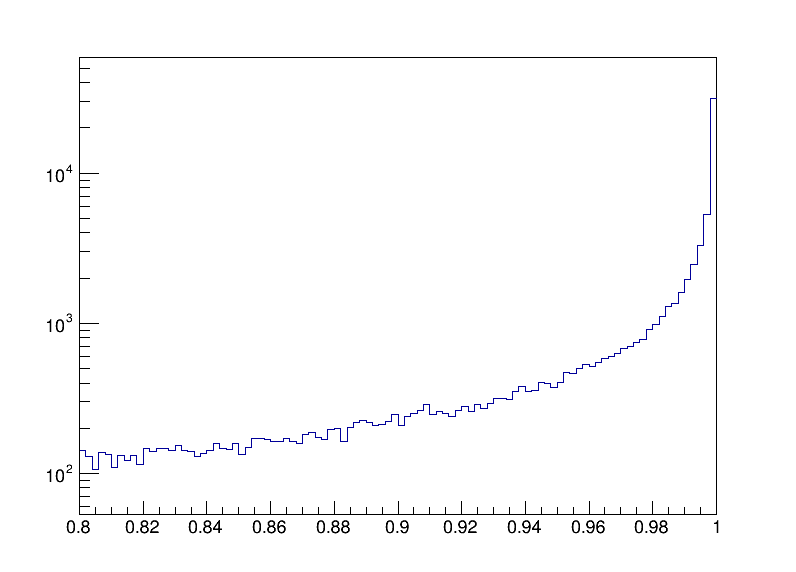 Events
CosTheta
CosTheta
No Theta Cut
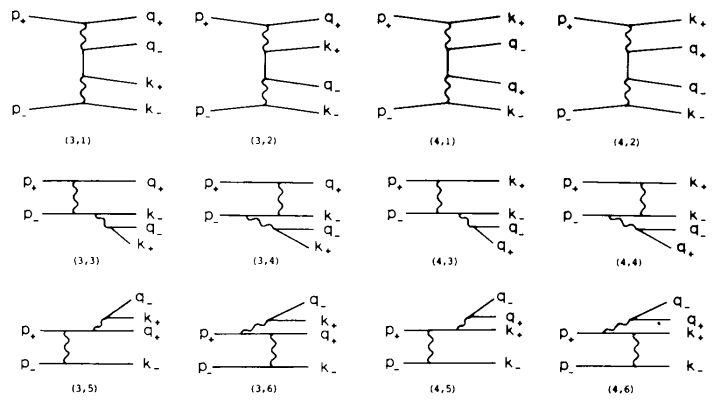 TwoGam  (BesTwoGam)
Energy [GeV]
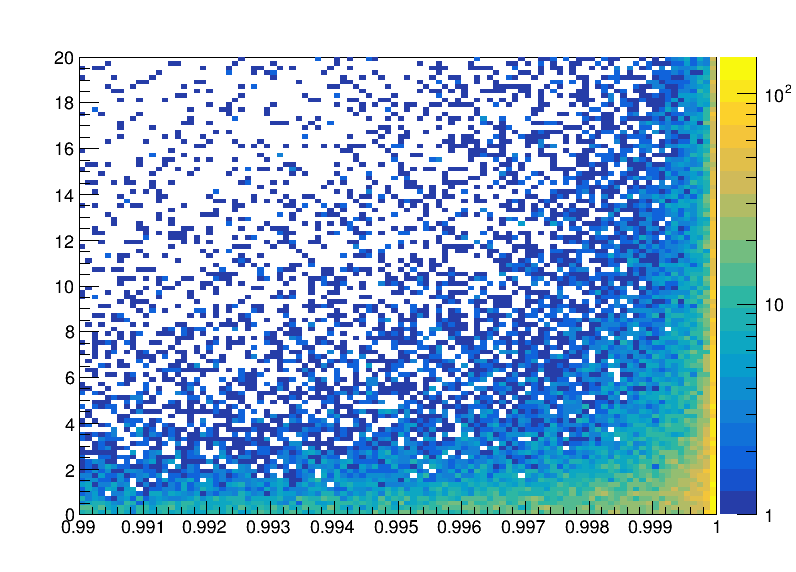 Events
CosTheta
LumiCal at :
DIAG 36
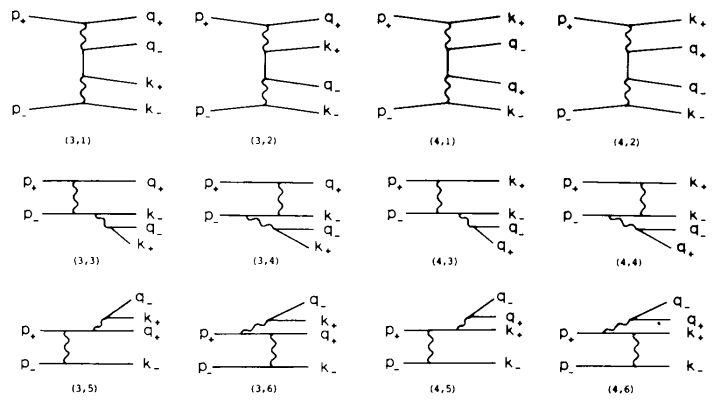 Energy [GeV]
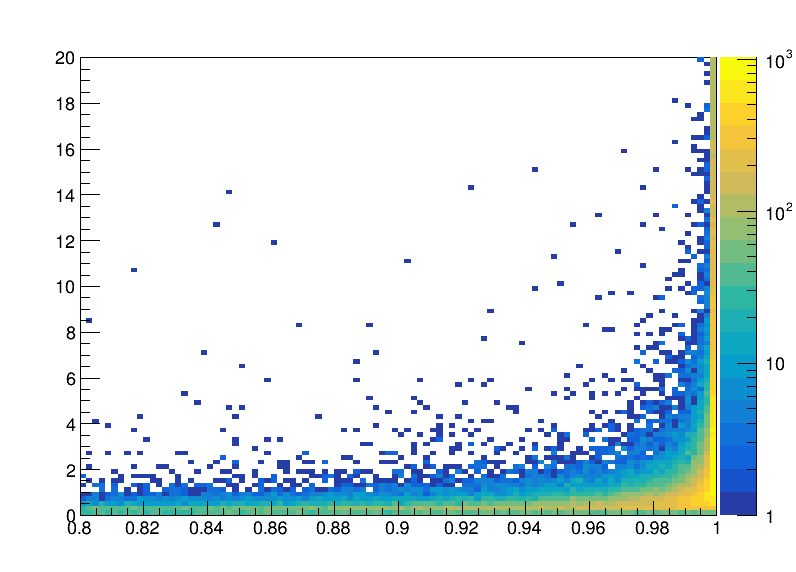 Events
Energy [GeV]
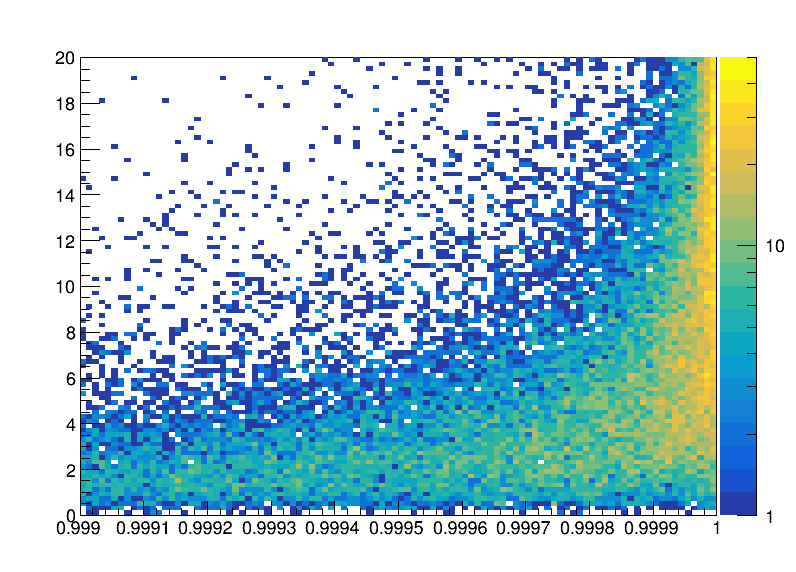 Events
CosTheta
CosTheta
LumiCal at :
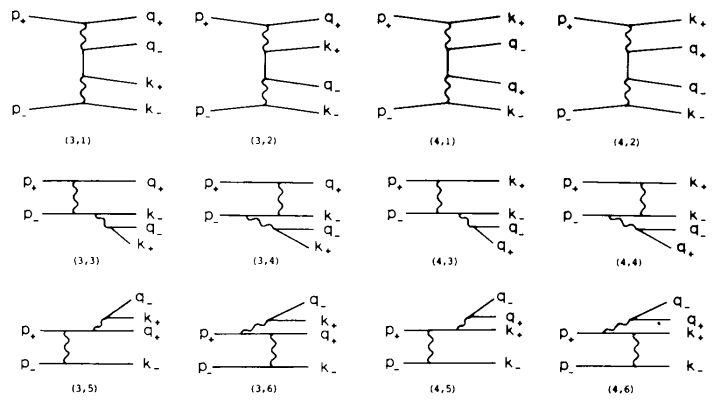 TwoGam  (BesTwoGam)
Energy [GeV]
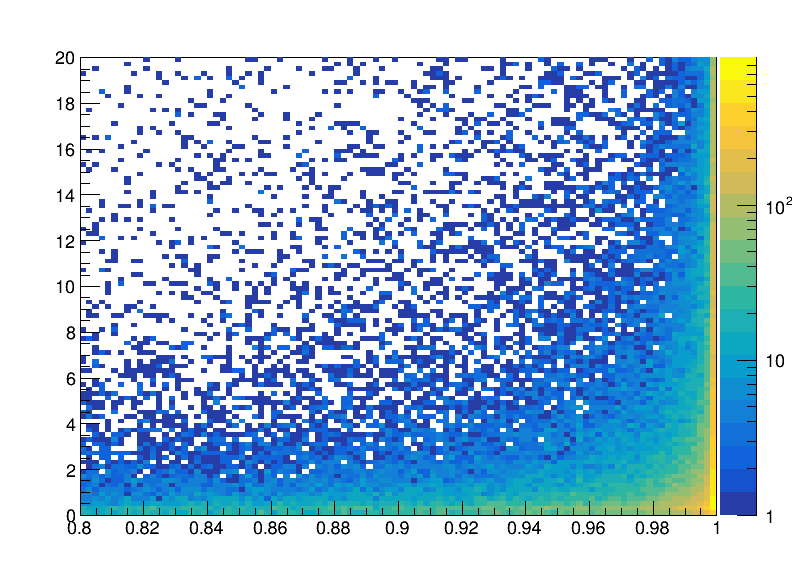 Events
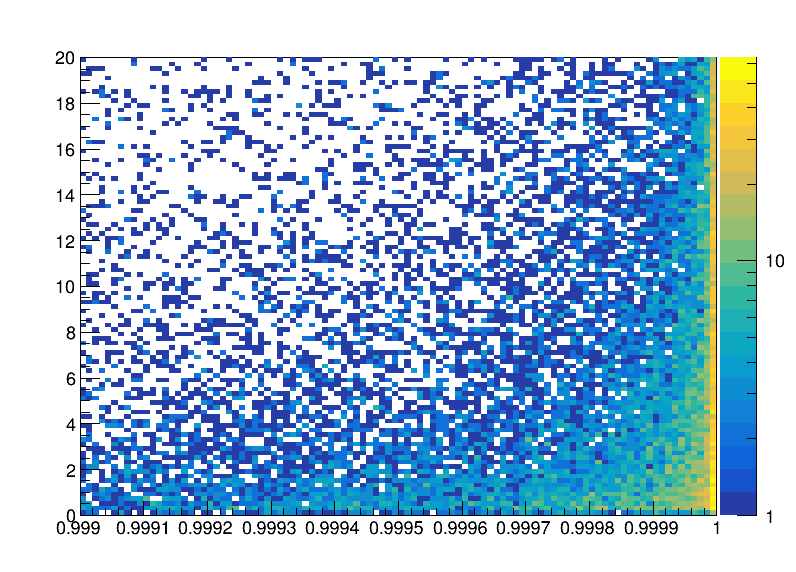 Energy [GeV]
Events
CosTheta
CosTheta
LumiCal at :
TwoGam  (BesTwoGam)